Study Chromaticity in NuMI horn
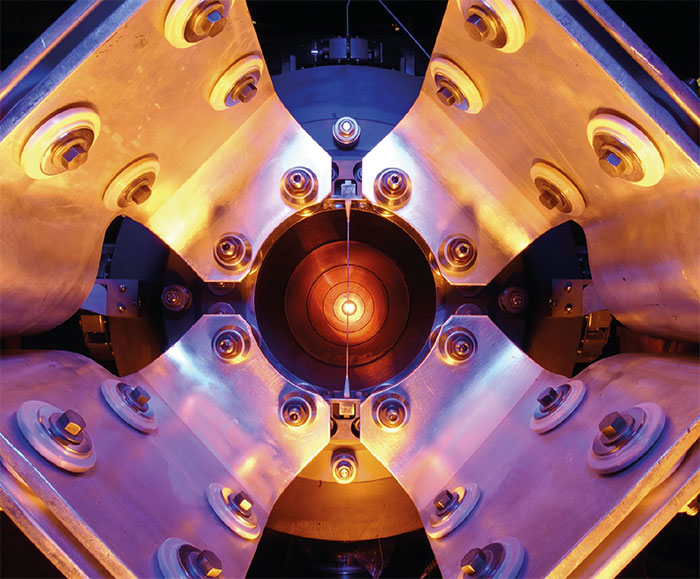 Katsuya Yonehara
ML meeting
10/26/2022
Analytical Formula (I)
x
bf
Fx
vy
y
Condition for focusing
2
10/26/22
Horn Focusing mechanism, Yonehara
Analytical Formula (II)
p, g is constant
Known relation
I think this is tricky. I guess I need to differentiate all variables,
Can I remove the first and second terms?
3
10/26/22
Horn Focusing mechanism, Yonehara
Analytical Formula (III)
If
Coupling term
Beam converged if sign of second term is +
Beam diverged if sign of second term is -
4
10/26/22
Horn Focusing mechanism, Yonehara
Compare with conventional equation of motion
Dimension check
Quad focusing
Horn focusing
[m-2]
[m-1]
This difference is caused by the dimension of “a” which has the dimension m-1. This unit comes from the parabola condition. I do not know how I treat this to match for the conventional equation of motion… Should “a” be a dimensionless parameter?
5
10/26/22
Horn Focusing mechanism, Yonehara
Summary
This model seems to be corrupted! 
I do not find a dimension match between the conventional equation and the proposed one
I guess that I cheat when I stretch dpx
I should establish the analytical model from other way
6
10/26/22
Horn Focusing mechanism, Yonehara